Feasibility of J/ψ measurement in p+A collision @ 25GeV
Partha Pratim Bhaduri  (VECC)
Anand Kumar Dubey  (VECC)
S. Chattopadhyay  (VECC)
Arun Prakash  (BHU)
Monday, April 27, 2009
1
Motivation
Proton-nucleus (p+A) collisions is a fundamental component of any 
     heavy-ion  physics programme

 Defines the reference baseline relative to which we recognize HI 
    specific  phenomena

 p+A collisions provide a measure of the nuclear effects – helps in   
     disentangling the “QGP” effect from the “non-QGP” effects. Here 
     there is no formation time for the “secondary” medium , hence such     
     collisions provide as essential tool to correctly account for the effect 
     of the nuclear medium initially present. 
 Charm propagation in cold nuclear matter & normal absorption.
Monday, April 27, 2009
2
The  p-A System
The specifications of the system chosen are:

Target : Au (79 , 197)
Projectile : p (1, 1)
Beam energy : 25 GeV
Collision type : Minimum bias
Event generator : 
               Background : UrQMD 
               Signal : Pluto (J/ -> + + - )
Events simulated : 10,000
Muon detection system : Standard Geometry,  Start version Geometry

 An extremely asymmetric system
Monday, April 27, 2009
3
Acceptance (system asymmetry)
MUCH Detector acceptance rejects background
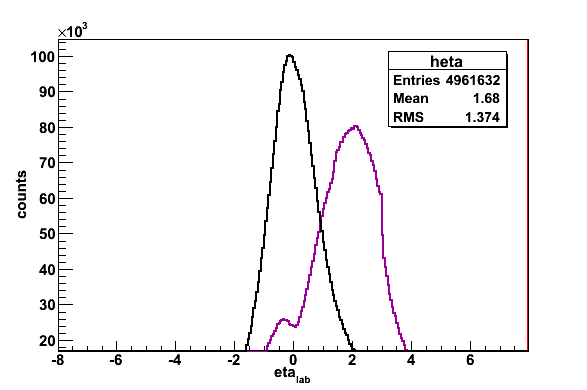 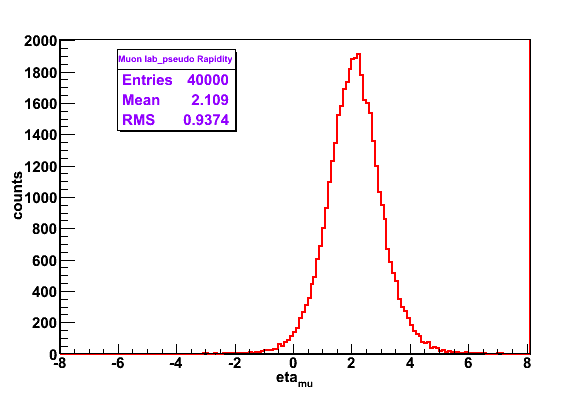 p-Au
Pluto
Au-Au
Detector coverage:
in = 5.3 degree     out = 26.7 degree 
       etamax = 3.07    etamin = 1.44
4
Monday, April 27, 2009
Muon Detection System: Standard Geometry
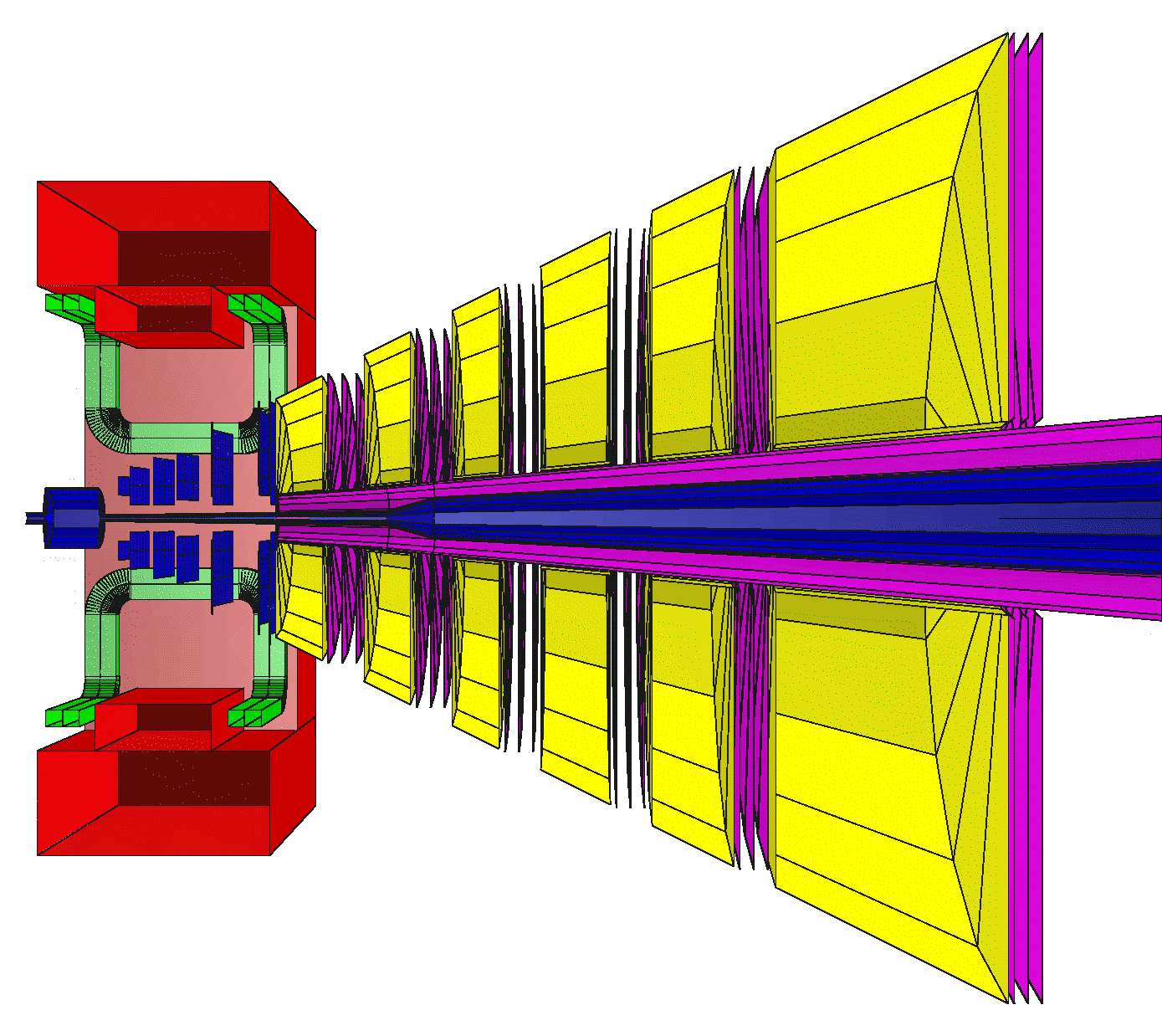 20     20    20     30      35         100 cm
Number of stations : 18

Number of absorbers : 6

Total absorber thickness:13.5 λ
Fe
Monday, April 27, 2009
5
New Geometry (Reduced Number of stations)
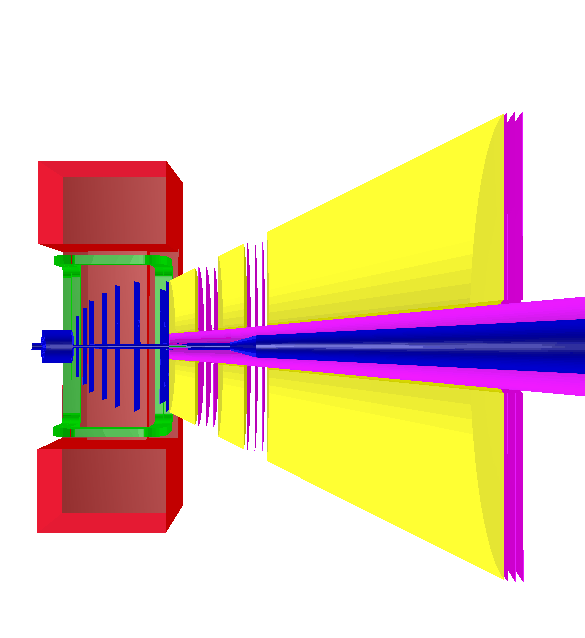 Start Version
   geometry
μJ/ψ
9 stations


3 Fe absorbers


Total absorber 

 thickness: 13.5 λ
Fe
20 cm
20 cm
185 cm
μJ/ψ
Monday, April 27, 2009
6
Pluto (signal muons)
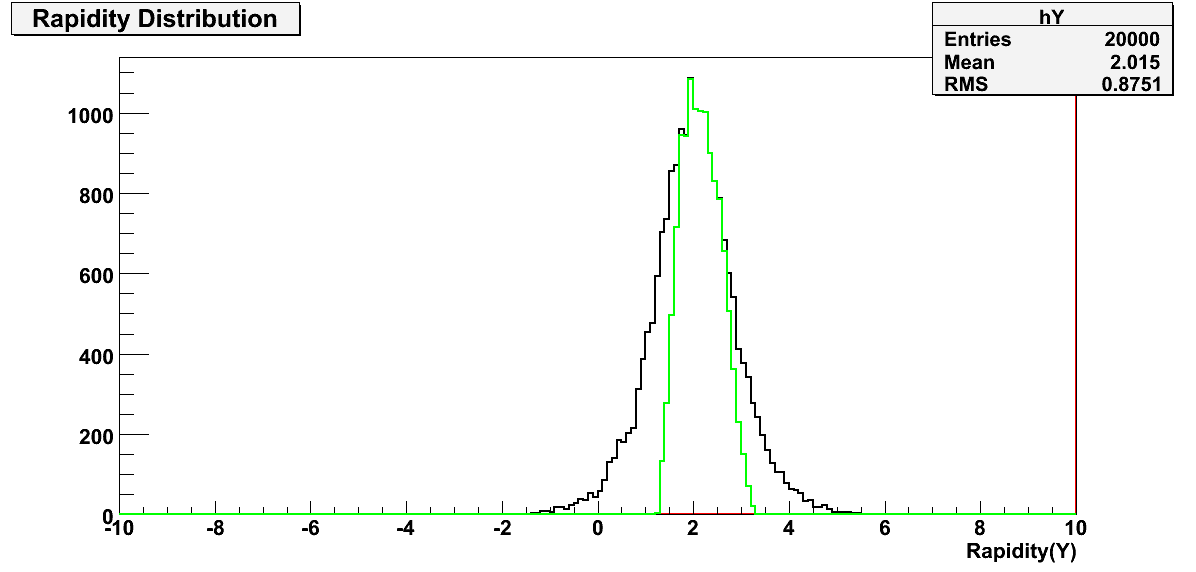 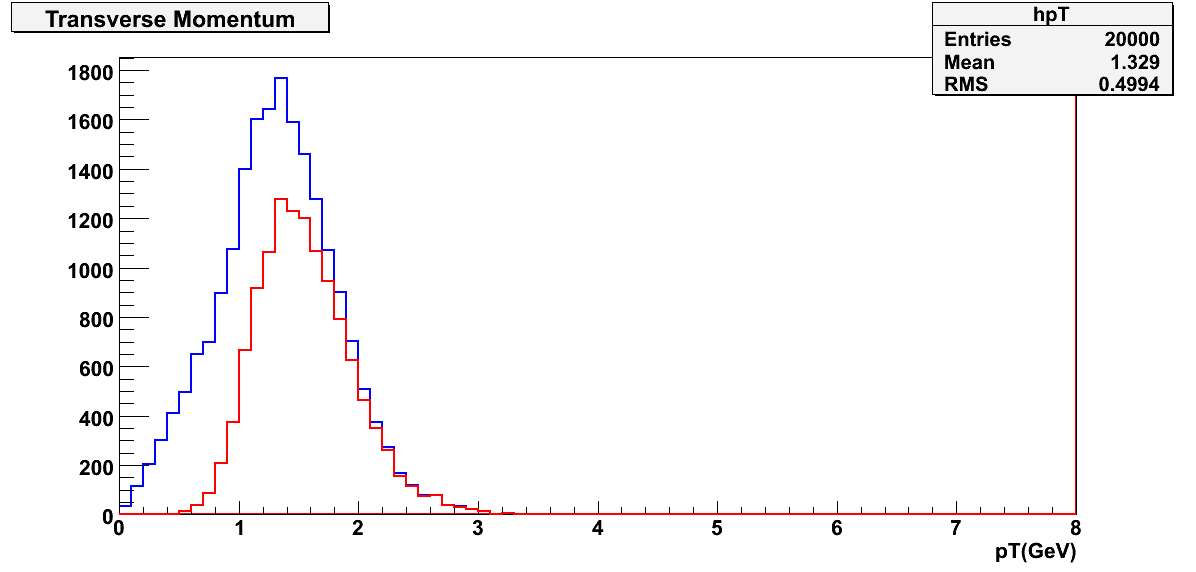 generated
Standard geo
accepted
Rapidity(Y)
pT(GeV/c)
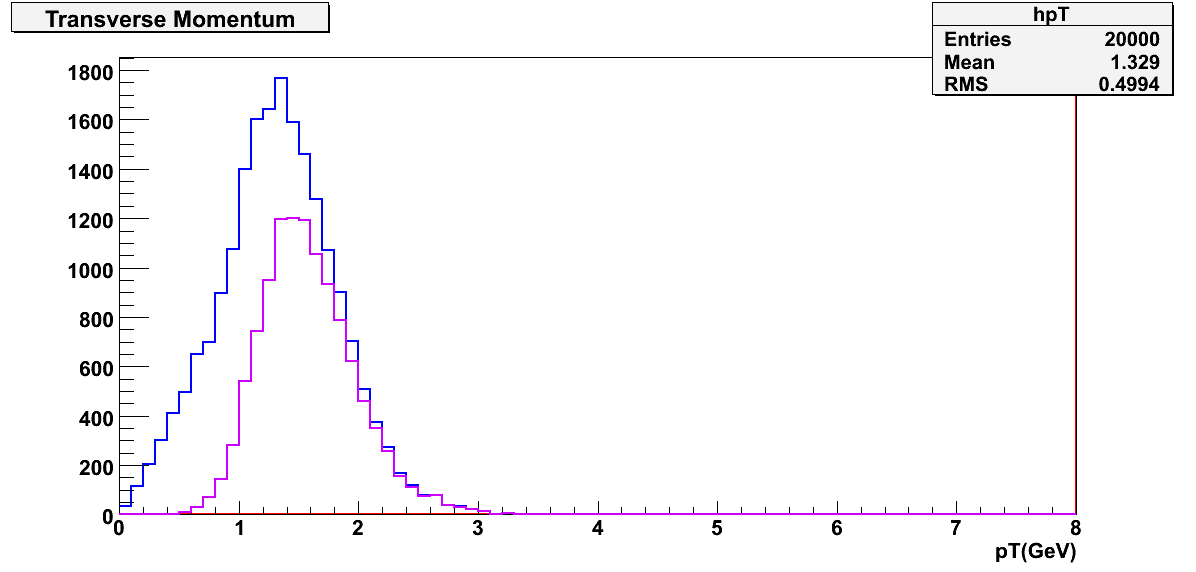 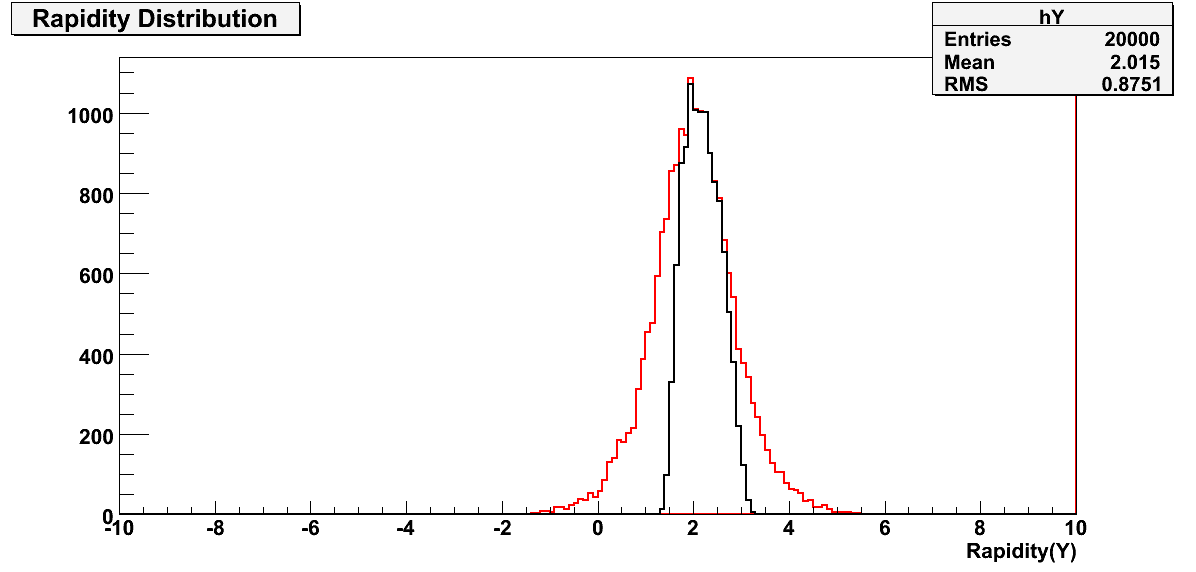 generated
accepted
Start  version geo
7
Accepted tracks
 (STS points>=4,  MUCH Points>=70% of the total no. of muon detectors)
Monday, April 27, 2009
Reconstructed J/ψStandard Geometry
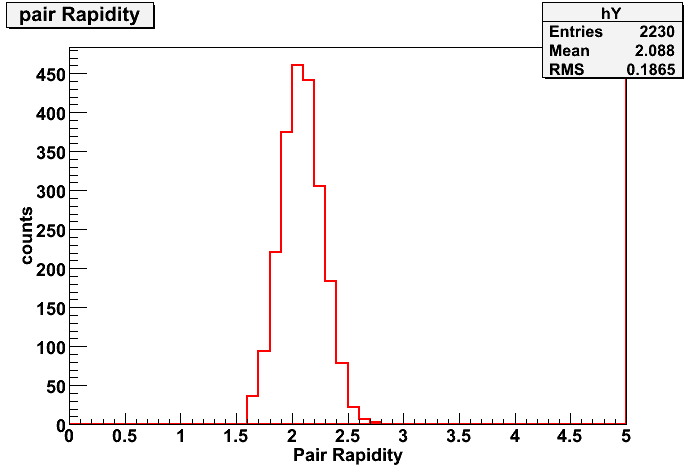 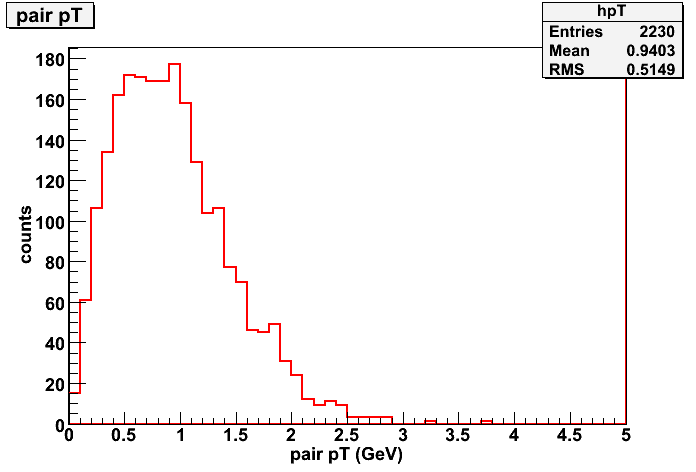 Pair rapidity
Pair pT
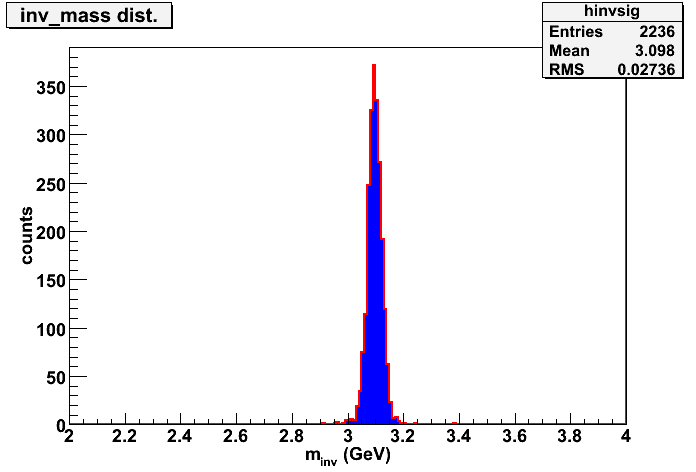 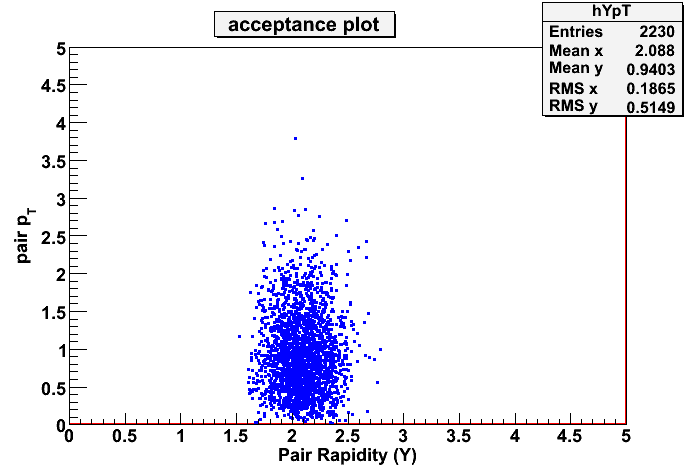 Invariant mass
Reconstruction efficiency : 22.3 %, 

(10 K embedded events, URQMD+PLUTO)
8
Monday, April 27, 2009
Reconstructed J/ψStart  version Geometry
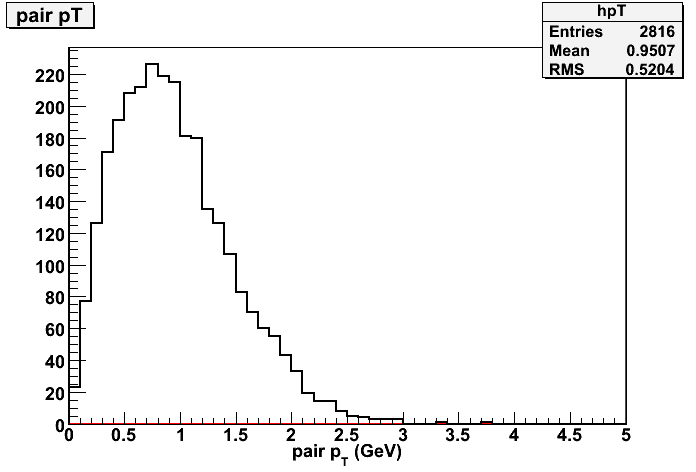 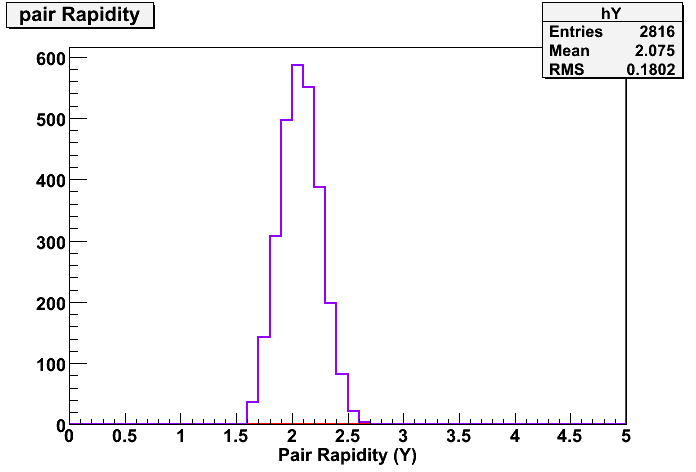 Pair rapidity
Pair pT
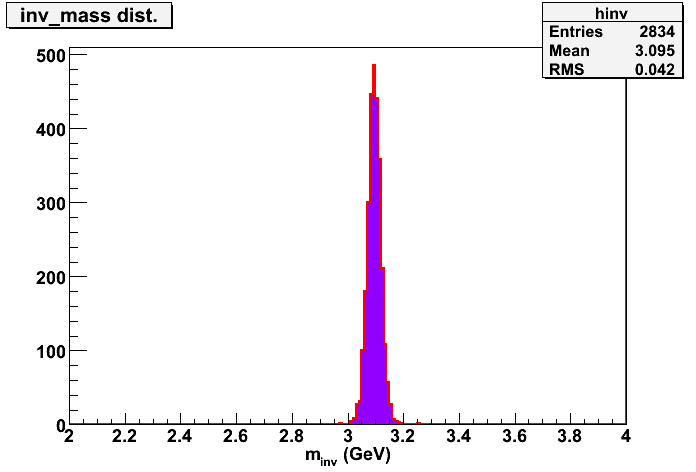 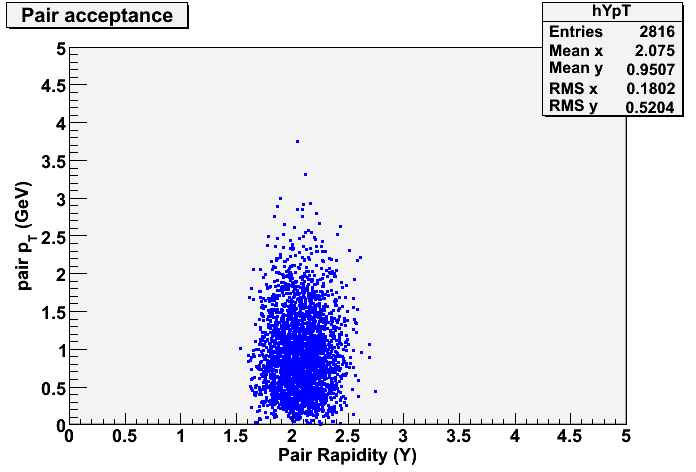 Reconstruction Efficiency : 28.16 %
Monday, April 27, 2009
9
Summary & Future Plans
First estimates of reconstruction efficiency of J/y in SIS100 clearly shows the feasibility of measurement

Much less background in pA owing to the typical geometrical
 acceptance

 A START VERSION geometry  of MUCH with 9 stations implemented. preliminary comparison conveys similar reconstruction efficiency. More study underway. 

Estimation of background & calculation of S/B ratio will be done

Transport models (HSD) will be implemented to include the system asymmetry in production of signal muons .
Monday, April 27, 2009
10
BACKUPS
Monday, April 27, 2009
11
UrQMD (background)
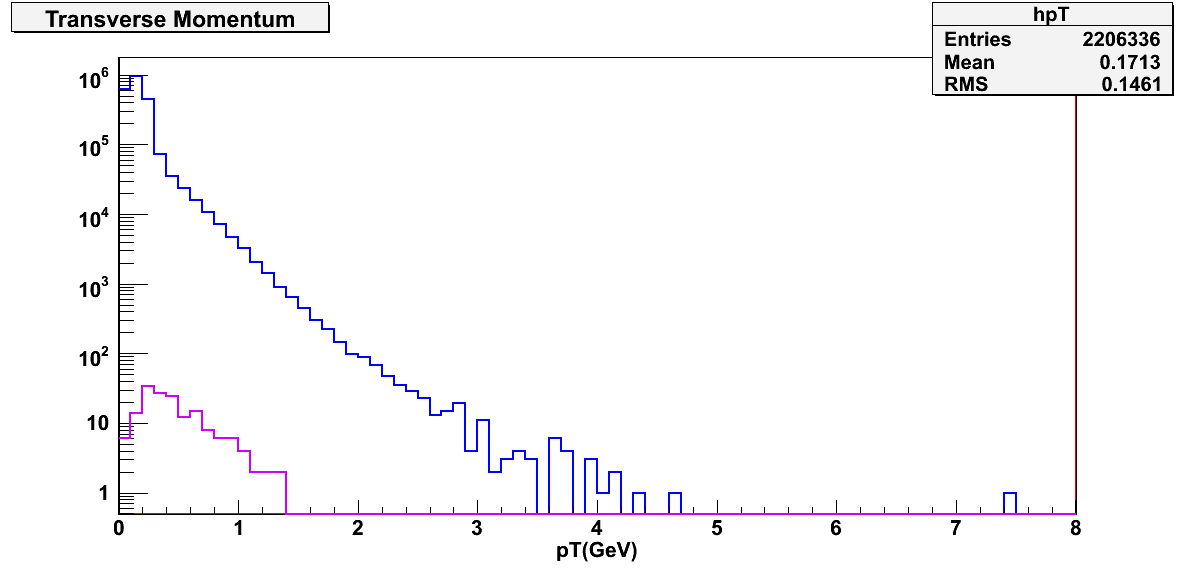 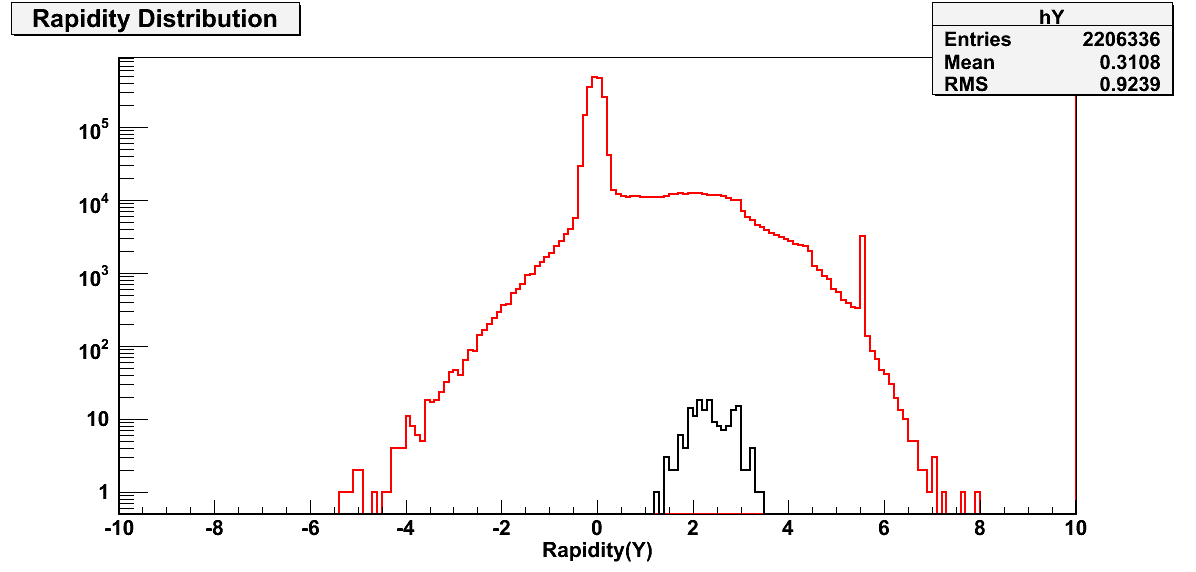 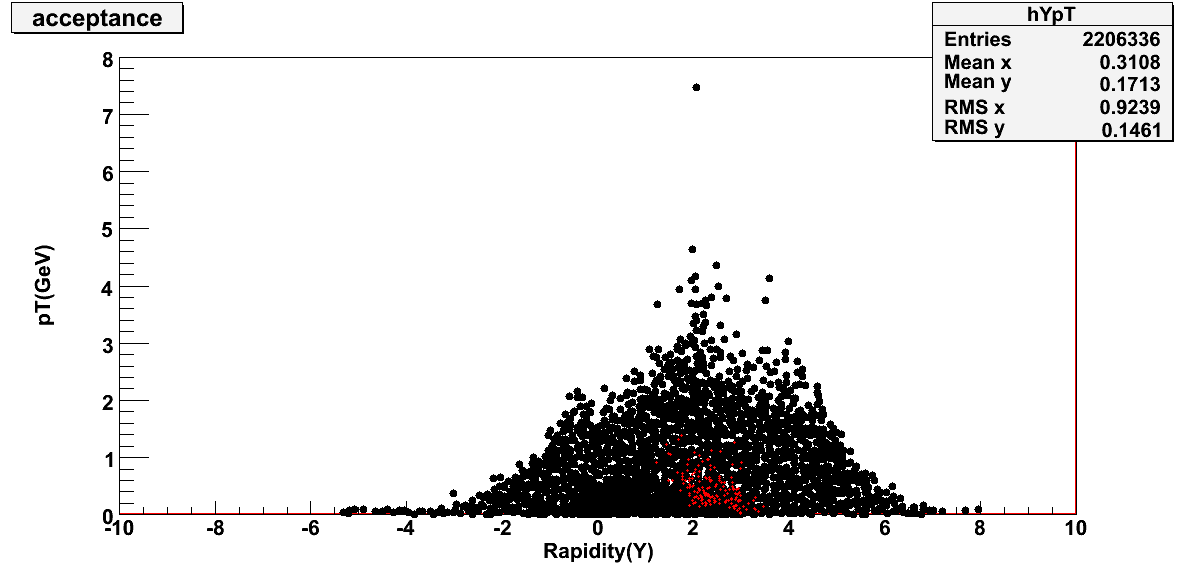 Monday, April 27, 2009
12
UrQMD (background)– start version geometry
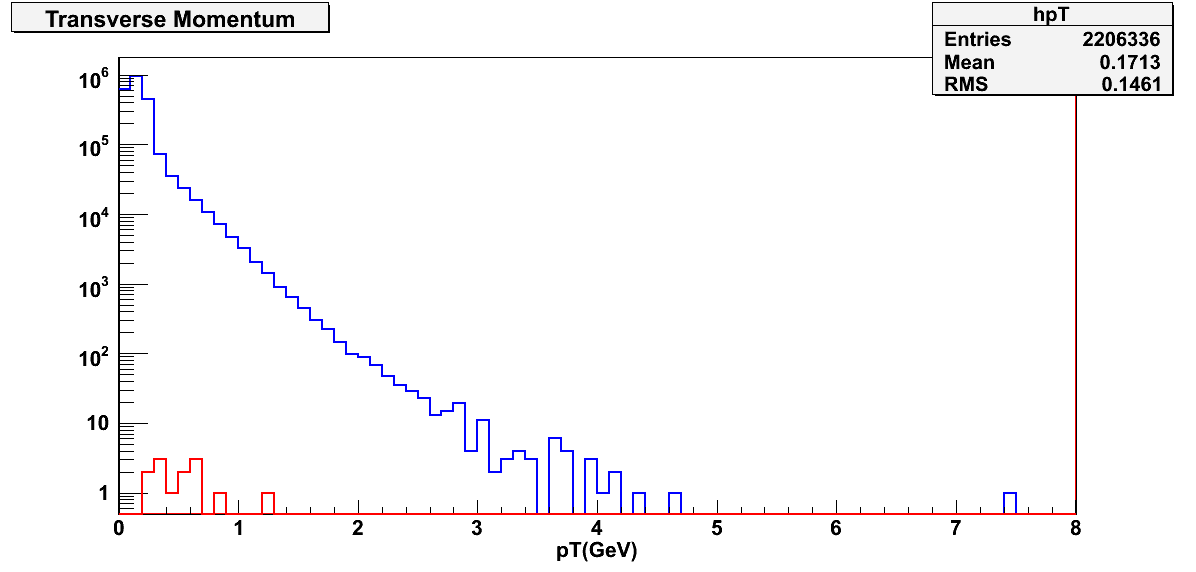 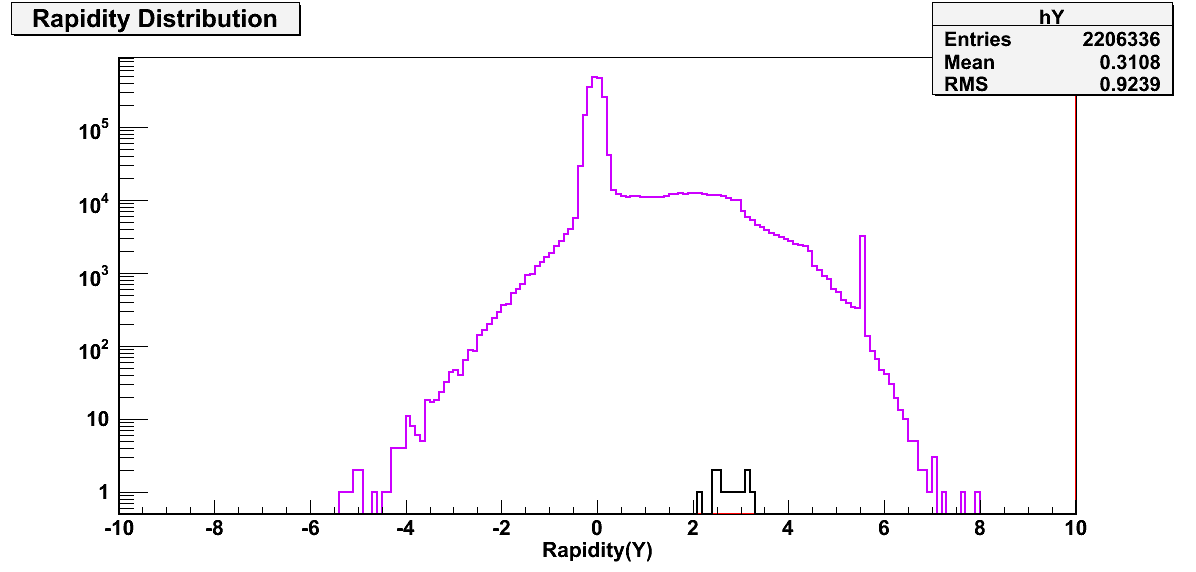 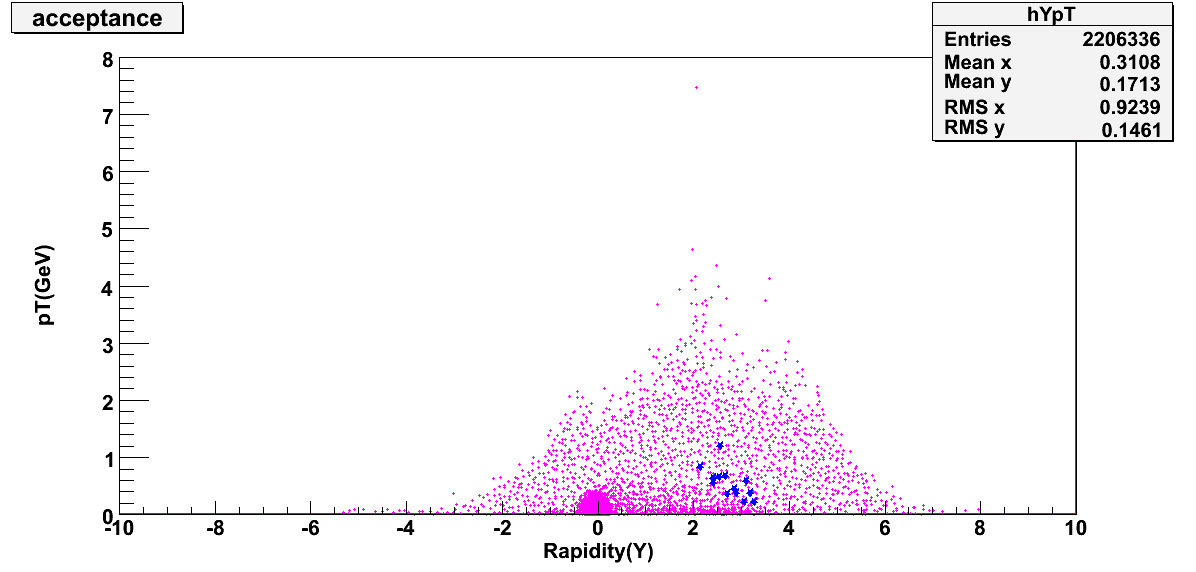 Monday, April 27, 2009
13
Motivation
Aim of  the relativistic heavy-ion collisions is to study the onset of de-confinement and the properties of the de-confined media in the laboratory. 

Necessary  to define   unambiguous and experimentally viable probes for de-confinement.

 Proton-nucleus (p+A) collisions is thus a fundamental component of any heavy-ion physics programme

Defines the reference baseline relative to which we recognize HI specific phenomena

  p+A collisions provide a measure of the nuclear effects – helps in disentangling the “QGP” effect from the “non-QGP” effects. Here there is no formation time for the “secondary” medium , hence such collisions provide as essential tool to correctly account for the effect of the nuclear medium initially present. 

Charm propagation in cold nuclear matter & normal absorption.
Monday, April 27, 2009
14
Pluto (signal  muons)—Standard Geometry
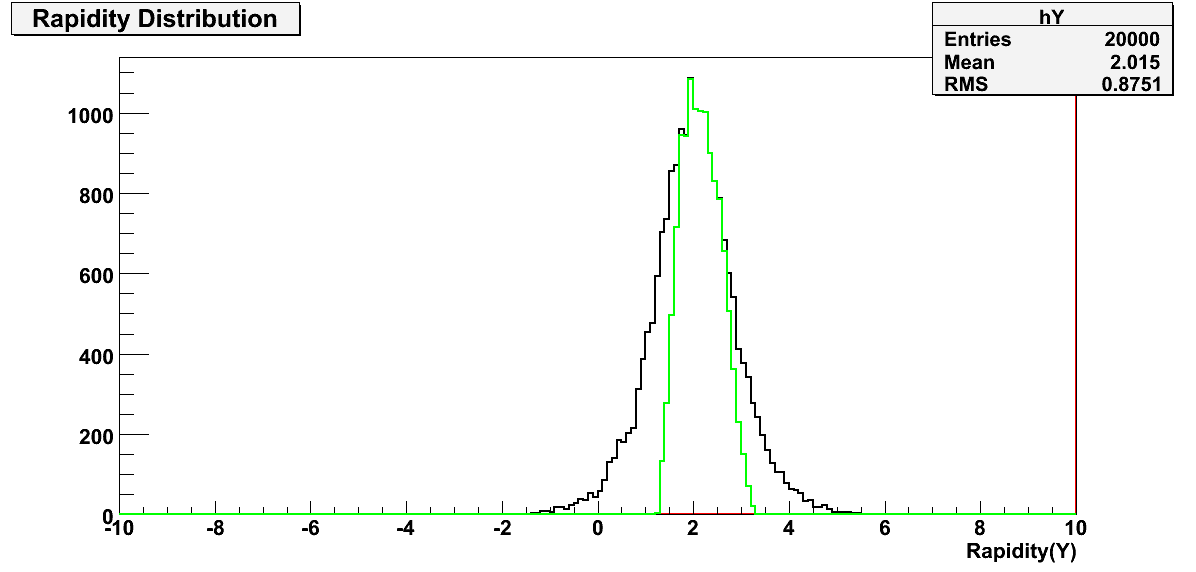 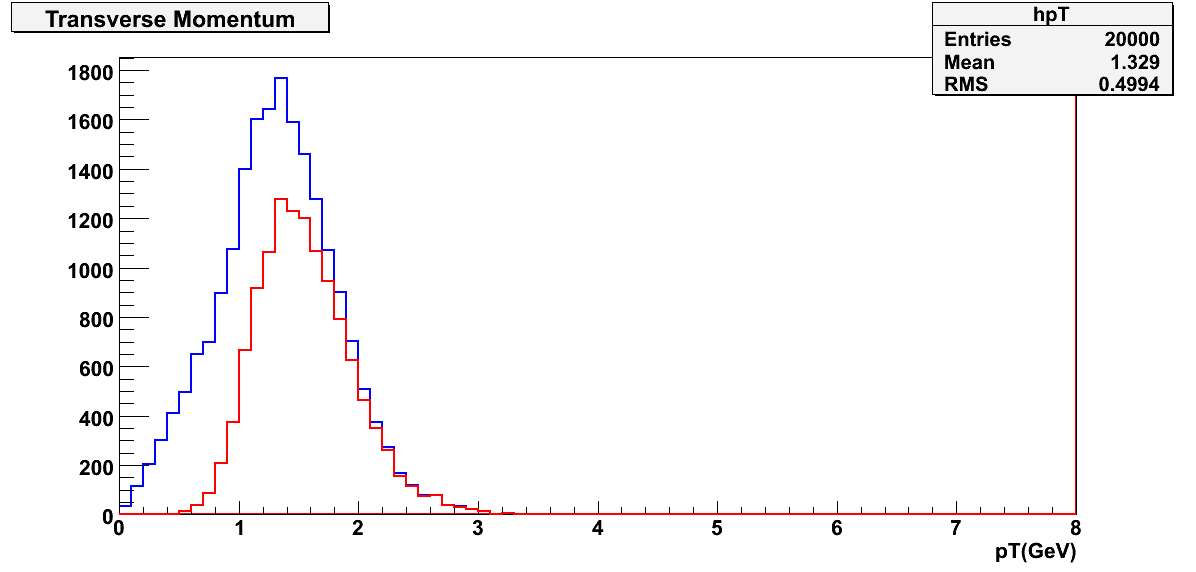 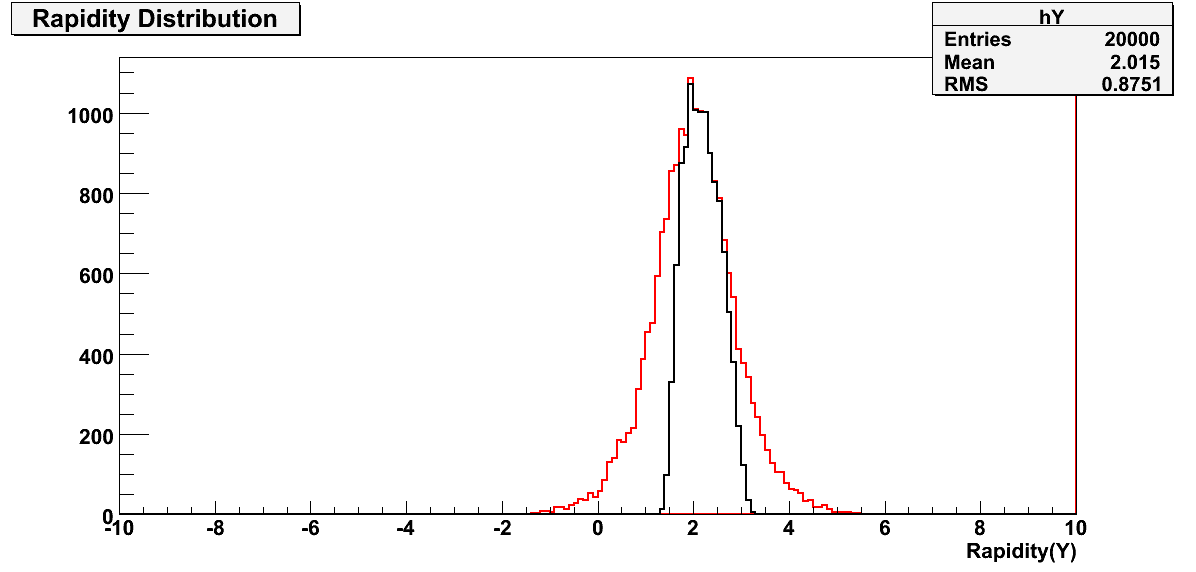 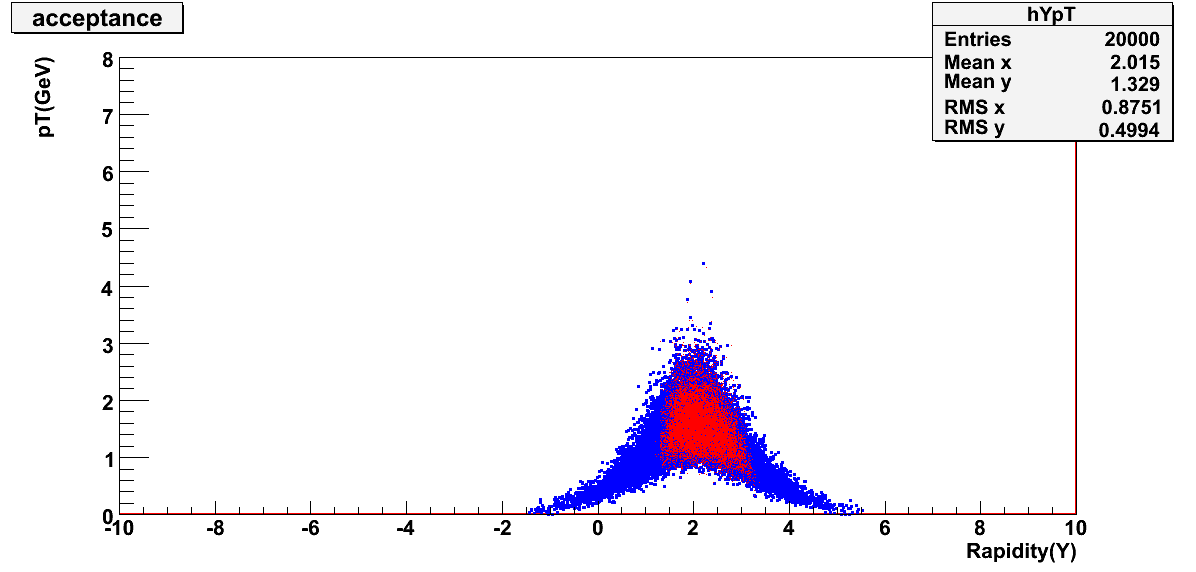 Accepted tracks
 (STS points>=4
Much Points>=70% of the total no. of muon detectors)
Monday, April 27, 2009
15
Pluto (signal muons)
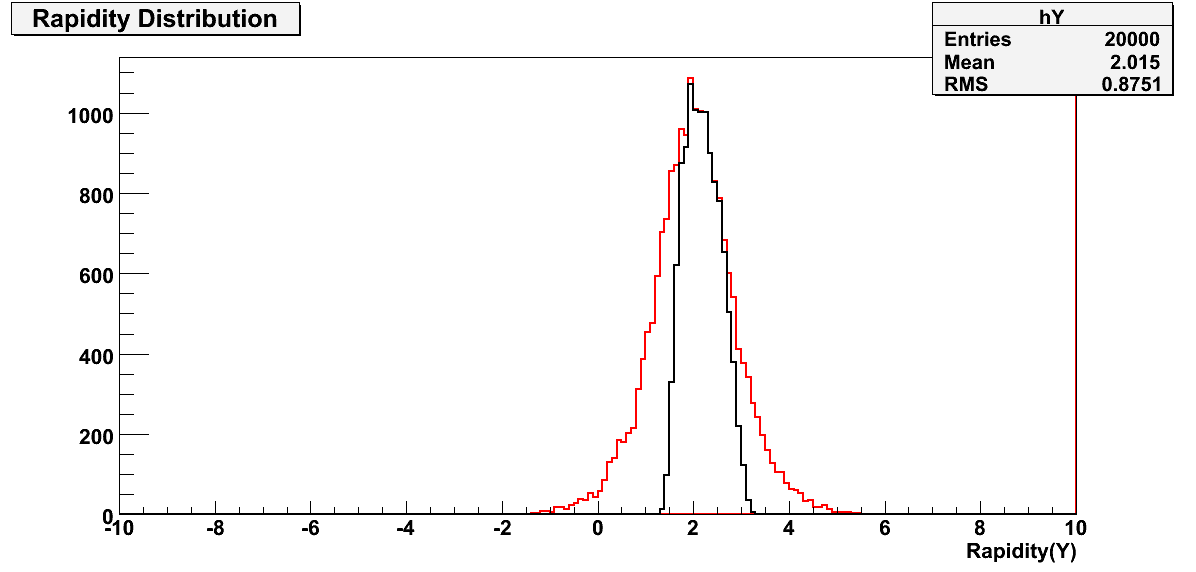 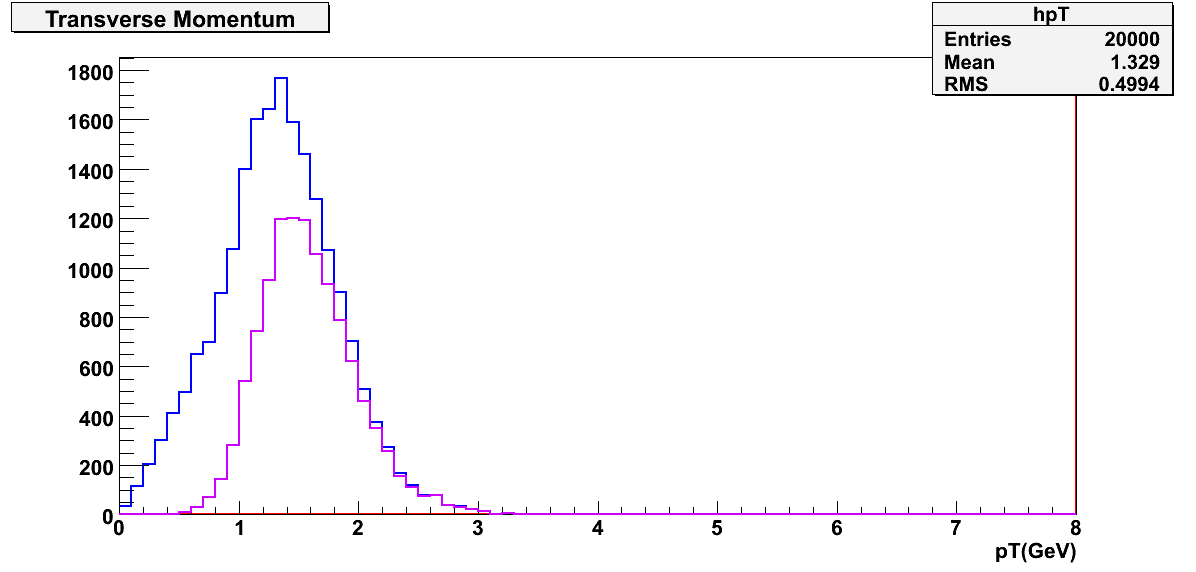 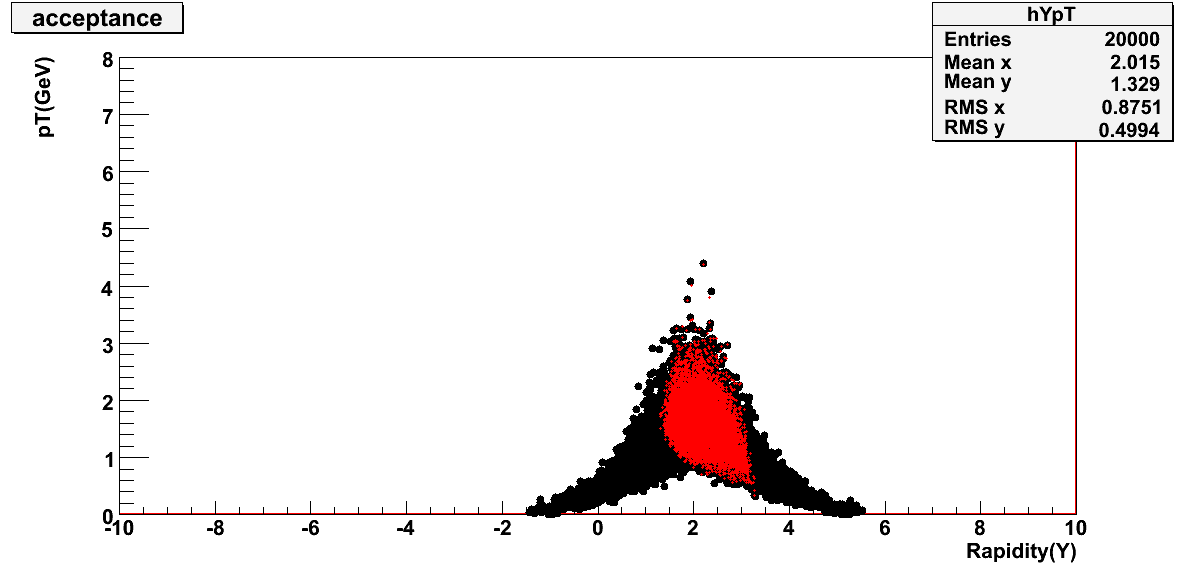 Monday, April 27, 2009
16